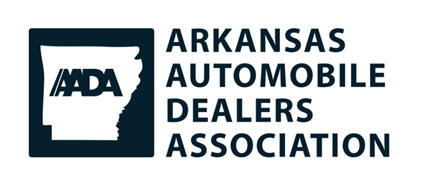 Changes to Vehicle Registration
 and Temporary Tags
As a Result of Act 41 of 2023
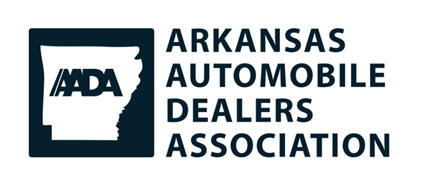 Webinar Participants

Wayne Hamric – 
	Administrator, Department of Finance and Administration Office 	of 	Driver Services and Motor Vehicles

Katrina Burnett – 
	Division Manager, Department of Finance and Administration Office 	of Driver Services and Motor Vehicles

 Greg Kirkpatrick – 
President, Arkansas Automobile Dealers Association
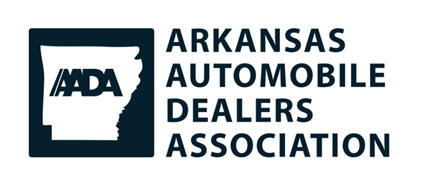 Presentation Overview

Act 41 of 2023
Vehicle Registration
Temporary Tags

 Changes to SecureETag System

 Misuse of Temporary Tags Monitoring Plan

 Q & A
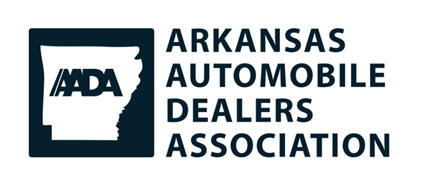 ACT 41 of 2023
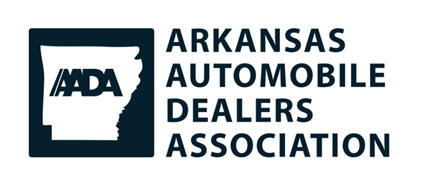 ACT 41 of 2023
continued
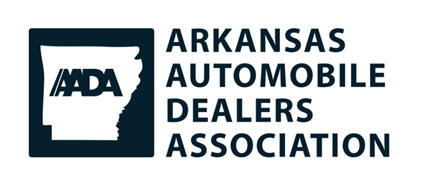 ACT 41 of 2023
continued
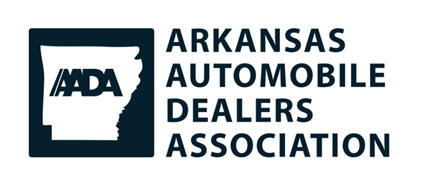 Key Changes Resulting From Act 41 of 2023

Extends the time requirements for vehicle registration from 30 to 60-days; ​
Temporary paper tags will also be extended from 30 to 60-days;
This change will affect passenger cars, motorhomes, motorcycles and commercial trucks.​ Motorboats are excluded;
Trailer temporary tags will continue to expire in 30-days; and,​ 
The 60-day rule will affect vehicles purchased on or after 08/01/23. Vehicles purchased before 08/01/23 are required to be registered within 30-days.​
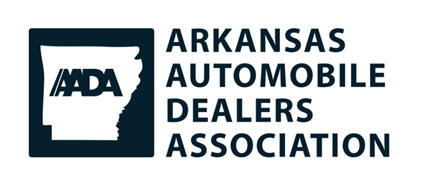 Presentation Overview

Act 41 of 2023
Vehicle Registration
Temporary Tags

 Changes to SecureETag System

 Misuse of Temporary Tags Monitoring Plan

 Q & A
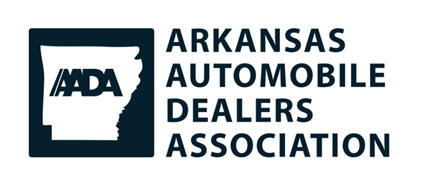 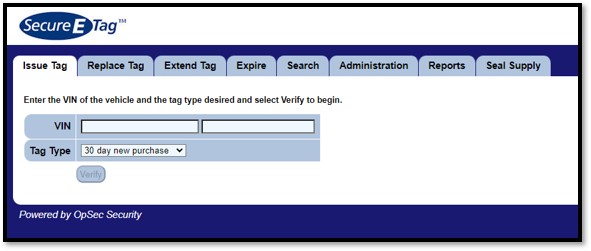 Before 8/1/2023
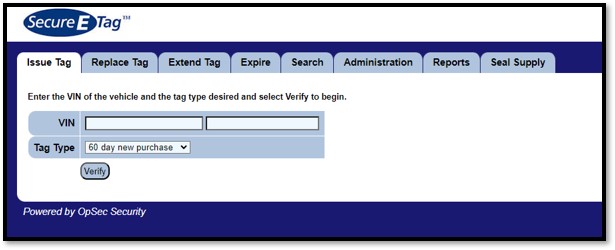 After 8/1/2023
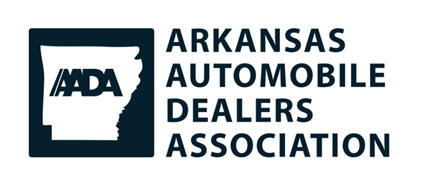 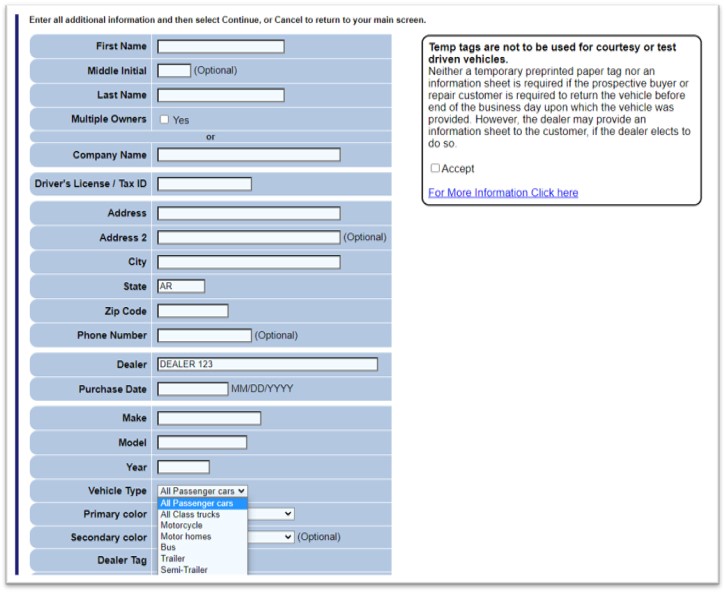 New SecureETag 
Disclosure
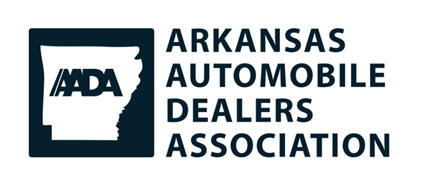 Presentation Overview

Act 41 of 2023
Vehicle Registration
Temporary Tags

 Changes to SecureETag System

 Misuse of Temporary Tags Monitoring Plan

 Q & A
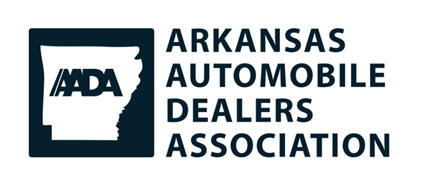 Types and Uses of Temporary Tags (As of August 1, 2023)

60-day new purchase (Cars, Commercial Trucks & Motorcycles); ​
30-day new purchase (Trailers);
14-day loaner (Use only when customer’s vehicle is being repaired at the dealership shop);
72-hour demonstration (Prospective buyers to take home, does not include test drives); and,​ 
72-hour transport (Use on dealer owned vehicle for the purpose of transporting).​
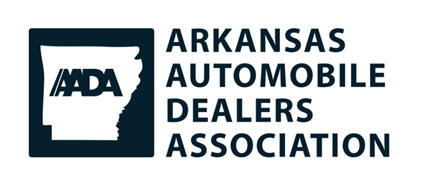 Temporary Tag DO NOTS

DO NOT extend or reissue a temporary tag because paperwork has been lost; ​

DO NOT extend or reissue a temporary tag because a customer cannot pay sales tax; 

DO NOT extend or reissue a temporary tag because the title or paperwork has not be received.
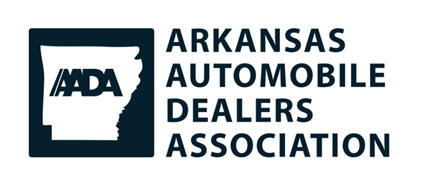 Temporary Tag Misuse Monitoring 

Law enforcement will strictly enforce the legal use of temporary tags; ​
SecureETag users will be monitored for potential improper issuance of temporary tags;
Misuse of temporary tags may result in a suspension by the user and/dealership from issuing temporary tags through the SecureETag site;
Misuse of temporary tags may result in both misdemeanor or felony charges.
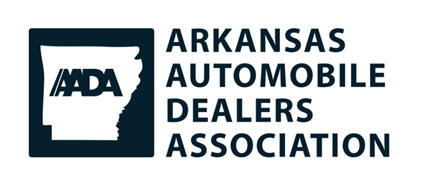 Temporary Tag Usage and Monitoring:  DFA Letter
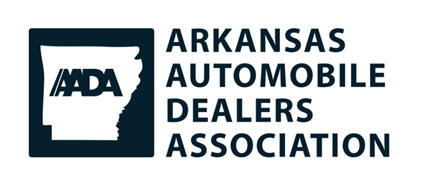 Temporary Tag Usage and Monitoring:  ARS Letter
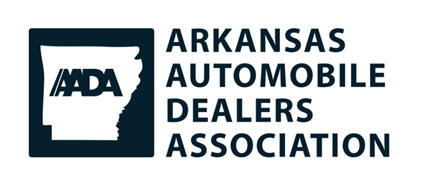 ANY QUESTIONS?


For additional information or if you have any questions do not hesitate to contact AADA at 501-372-2596 or email info@arstemptags.com